Minimum Qualifications for CTE
John Freitas, Los Angeles City College
Jolena Grande, Cypress College
Don Hopkins, Folsom Lake College
Lynn Shaw, Doing What Matters, Chancellor’s Office
Lorraine Slattery-Farrell, Mt. San Jacinto College

2017 CTE Leadership Institute
May 5, 2017
San Jose Marriott
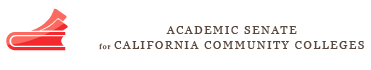 Today, we will…
Be updated on the efforts and status of the CTE Minimum Qualifications Workgroup.

Be updated on ASCCC efforts around equivalency to the MQs.

Discuss and provide input on ideas for a equivalency toolkit.

Discuss the basics of faculty internship and how they might be used to address need to increase the numbers of industry experts in the faculty ranks.
CTE Minimum Qualifications Workgroup
Chancellor’s Office workgroup established in fall 2016.
Membership – 6 faculty (3 CTE, 3 ASCCC Executive Committee members), 2 college presidents, 1 VPI, 1 CTE dean, 1 HR professional, 5 Chancellor’s Office representatives. 
Co-chaired by the ASCCC President, Vice Chancellor of Educational Services, and Vice Chancellor of Workforce and Economic Development.
Three meetings held in fall 2016.
Focus – Addressing Strong Workforce Task Force recommendation 13.
Strong Workforce Task Force Recommendation 13 – CTE Faculty
13. Increase the pool of qualified CTE instructors by addressing CTE faculty recruitment and hiring practices. 
Clarify legislative and regulatory barriers to hiring CTE instructors who may not meet existing college hiring standards but possess significant industry experience. 
Disseminate effective practices in the recruitment and hiring of diverse faculty and the application of minimum qualifications and equivalencies. 
Develop pipelines to recruit community college faculty with industry expertise through collaborations with higher education, business, and industry professional organizations. 
Establish a mentorship model that delineates pathways for industry professionals to intern at colleges to gain teaching skills, knowledge, and experience while pursuing an associate degree or the equivalent.
Survey of CTE Faculty and a few Deans: Does your program have challenges hiring CTE faculty?
“Boils down to this- Experience should be the most important factor in any CTE discipline.”

“The need to revise the equivalency evaluation process for industry experts that do not have an AA/AS degree is extreme.”
Survey of CTE Faculty and a few Deans: Does your program have challenges hiring CTE faculty?
Many commented on the irony of college preparing people for work, yet we don’t accept industry credentials (the very place we are sending students to work) as equivalent to an Associate Degree. 
Ideas from the Field
Teach a single specialty course
Master Teacher or Internship Program
Matching Industry Credentials to General Education requirements
Standardize equivalency process
CTE Minimum Qualifications Workgroup
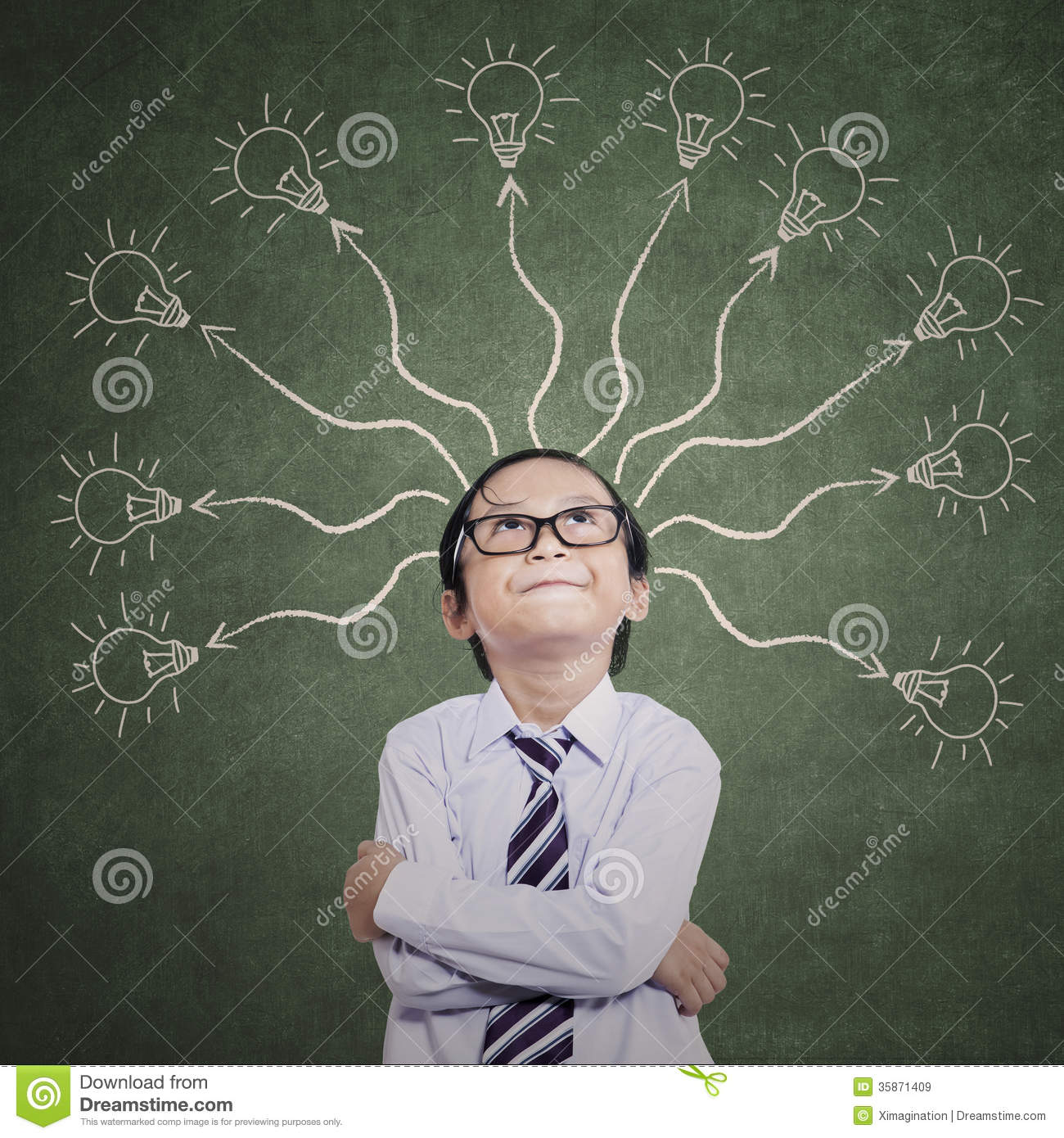 Discussions focused primarily on recommendations 13(a) and 13(b).


”Vegas Rules” brainstorming about more consistent application of available effective practices, and about revisions to statewide practices/guidance/regulations.
CTE Minimum Qualifications Workgroup
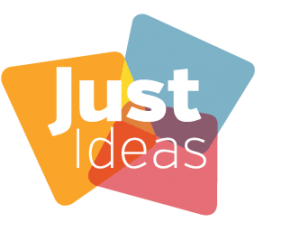 Ideas included (but not limited to):
Provisional MQs, 
Reciprocity of equivalency between districts
Assigning courses to multiple disciplines
Statewide equivalency certification
Reexamine the application of professional service
Creation of “subdisciplines” (supported by resolution 10.02 S16)
Creation of an emerging CTE discipline category (exploration supported by resolution 10.02 F16).
Remember…these are simply ideas!
CTE MQ Workgroup Planned Outcomes
Developed CTE MQ and Equivalency guidance document and disseminated it to the field January 31.

Planned to draft a white paper on effective practices – stalled; ASCCC establishing an equivalencies project to address various Strong Workforce Task Force recommendations.

Planning for spring meeting in progress – possible focus on faculty internships.
ASCCC Efforts on Faculty Equivalency
Spring 2016 – adopted paper Equivalence to the Minimum Qualifications.
Fall 2016 – Equivalency and MQs Regional Meetings.
Faculty focus, with sharing of equivalency processes, discussion of equivalency scenarios.
Spring 2017 – Additional Equivalency and MQs Regional Meetings.
Broad participation of faculty, academic administrators, HR professionals.
Sharing of equivalency processes, discussion/feedback on equivalency toolkit ideas.
Breakouts at fall and spring plenary sessions, CTE Leadership Institute, Faculty Leadership Institute.
Need for an Equivalency Toolkit
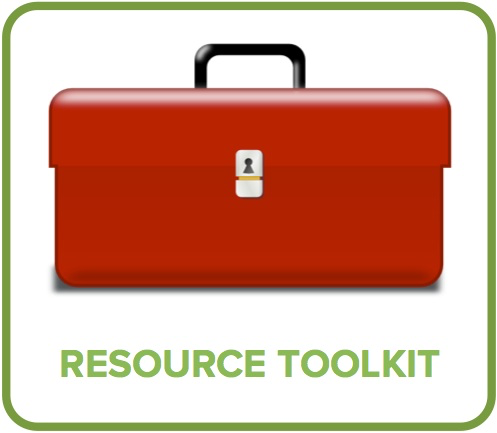 Colleges and districts are struggling with consistent application of equivalency.

Most difficulties surround equivalence to the associate’s degree, particularly to the general education component.

ASCCC Equivalency Project in planning stages – initial focus will be on equivalency in the CTE disciplines.

Minimum qualifications are ASCCC purview…ASCCC should take the lead!
Discussion – Equivalency Toolkit Ideas
Instructions – Consider some potential tools below to be made available for colleges to help them improve or enhance their local equivalency work:
Model equivalency policy and procedure.
Curriculum mapping to applicant experience – discipline specific
Curriculum mapping to applicant experience – general education
Evaluating equivalency tools – oral interviews
Evaluating equivalency tools  - applicant portfolios
Reciprocity and portability of equivalency
Training/professional development resources
After examining these ideas, please discuss and answer the following:

1. If the above tools were available in a “tool box” to help your college/district improve its processes, which would you find especially useful?
 
2. What “features” would these tools need to have to make them useful?
 
3. Are there other tools that you would like to see available to assist in the equivalency process at your college/district?
More Industry Professionals as CTE Faculty –Could Faculty Internships be one Answer?
Strong Workforce Task Force recommendations that address faculty internships:

Recommendation 13(d): Establish a mentorship model that delineates pathways for industry professionals to intern at colleges to gain teaching skills, knowledge, and experience while pursuing an associate degree or the equivalent.

Recommendation 14(b): Create effective local, regional, and statewide practices for integrating industry professionals into CTE instruction such as faculty internships where needed, guest lecturing, and supplemental teaching partnerships with non-faculty and disseminate to colleges for implementation. 

Recommendation 14(e): Develop and promote guidelines to implement Title 5 §53502, Faculty Internship Minimum Qualifications, for those disciplines for which a master’s degree is not expected or required.
Faculty Internship MQs - Paraphrased, Title 5 sec. 53502
Strong Workforce Program calls for expanding use of faculty interns in CTE.

Defined in Title 5 §§53500-53502, with the overarching purpose of enhancing recruitment in disciplines where recruitment is difficult and need is anticipated and to increase faculty diversity.

For master’s disciplines, must be enrolled in a graduate program at CSU, UC, or accredited institute of higher education, and completed half of the required coursework for the program.

For non-master’s disciplines:
Within one year of completing associate’s degree and have 6 years industry experience
Completed the associate’s degree and completed 5 years of industry experience.
Establishing Internships: First Steps
In order to offer an internship program the college must have an established policy clearly articulated and adopted by local governing board
As 10+1 matter this should be driven by faculty under the leadership of local senates
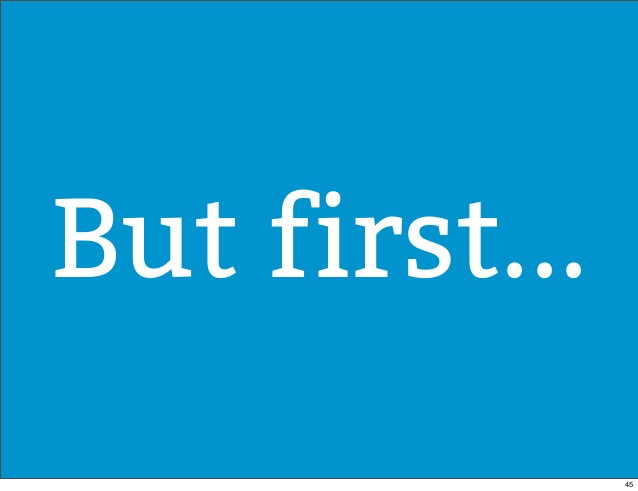 Faculty Internships – Important Facts
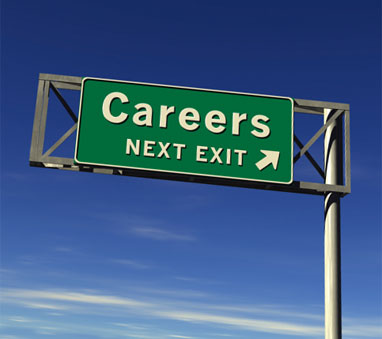 Internships limited to two years.

Interns must be under the direct supervision of a faculty mentor who is legally qualified to teach the course or provide services, with substantial direct in-class supervision.

Interns shall be employed as temporary faculty (sec. 53500):
They may be paid.
They may assigned as the instructor of record.
Chancellor’s Office Survey – Faculty Internships
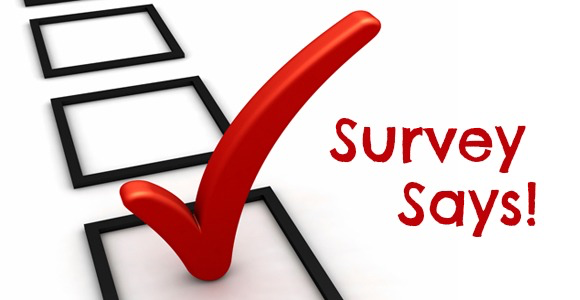 Response Statistics
Does your college have a Faculty Internship Program based on title 5 §53500?
If yes, is the Faculty Internship Program active?
If the Faculty Internship Program is in a multi-college district is it coordinated at the district level or college level?
Discussion – Faculty Internships
Does your college or district currently have an internship program?  If so, briefly describe it.
How receptive would local faculty and administrators be to implementing or expanding internships? 
What do you see as possible barriers, internal and external, to implementation or expansion?
What resources need to be provided to implement or expand internship programs?
Next Steps
The following 5 resolutions were adopted by the body at Spring Plenary session:
10.02 S17 Faculty Internship Minimum Qualifications in Disciplines Not Requiring a Master’s Degree
Resolved, That the Academic Senate for California Community Colleges work with the Chancellor’s Office to review, clarify, and develop as needed possible revisions to the minimum qualifications for faculty interns as stated in Title 5 §53502(b) for disciplines not requiring a master’s degree in order to promote the expansion of faculty internship opportunities for industry professionals and report its findings by Fall 2017.
10.03 S17	Review Experience Definitions for Disciplines Not Requiring a Master’s Degree
Resolved, That the Academic Senate for California Community Colleges work with discipline faculty to investigate applications of the current definitions of professional and occupational experience and report its findings by Fall 2017.
10.04 S17	Review Experience Requirements for Disciplines Not Requiring a Master’s Degree
Resolved, That the Academic Senate for California Community Colleges work with discipline faculty to explore the potential of revising the minimum qualifications for disciplines not requiring a master’s degree in order to allow for appropriate credit for years of professional experience when an associate’s or bachelor’s degree is completed in the specific discipline and report its findings by Fall 2017.
10.05 S17Equivalency Resources for Local Senates
Resolved, That the Academic Senate for California Community Colleges work with faculty and other entities as appropriate to develop and disseminate resources that empower local senates to evaluate and assess, more effectively and with greater flexibility, the qualifications of applicants for faculty positions who have significant professional experience in the field but who have not completed formal academic work in the discipline and/or in general education and report the outcomes by Spring 2018.
S17	Inclusion of Apprenticeship Faculty Minimum Qualifications in the Disciplines List
Resolved, That the Academic Senate for California Community Colleges work with the Chancellor’s Office and appropriate discipline faculty, including apprenticeship faculty, to identify the most appropriate means for including the apprenticeship minimum qualifications into the Minimum Qualifications for Faculty and Administrators in California Community Colleges handbook, also known as the Disciplines List, and report its findings by Spring 2018.

To see the full text of all adopted resolutions go here
Questions?
John Freitas – freitaje@lacitycollege.edu
Lorraine Slattery-Farrell - lfarrell@msjc.edu


Thank you!